OCaml: Higher-Order Functions
Programming Languages
William Killian
Millersville University
Outline
Higher-Order Functions
Definition
Anonymous Functions
Bonus: Bindings <==> Anonymous Functions
Higher Order Functions (HOFs)
Functions that either
Accept one (or more) functions as parameters
Return a function as a result

Functions accepting functions as parameters?
Functions returning functions?
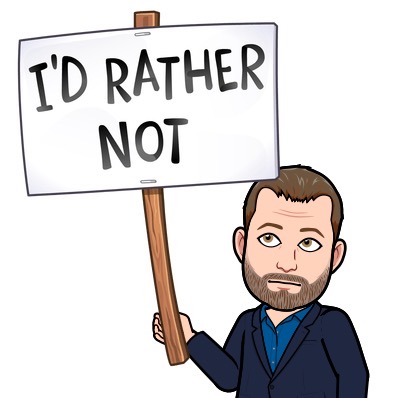 Why Use Higher-Order Functions?
Composition
We can first create smaller functions that solve simple problems
Then we can compose them together to solve complex problems

Reduces bugs
Improves readability
Enables generic programming / reuse
Example: map
We have already written one HOF: map

let rec map f l =
  match l with
  | [] -> []
  | h::t -> (f h)::(map f l)

f       : 'a -> 'b
l       : 'a list
returns : 'b list
Without map…
let rec map_float_of_int l =
  match l with
  | [] -> []
  | h::t ->
    (float_of_int h)::(map_float_of_int l)

let rec map_string_of_float l =
  match l with
  | [] -> []
  | h::t ->
    (string_of_float h)::(map_string_of_float l)
With map…
let rec map f l =
  match l with
  | [] -> []
  | h::t -> (f h)::(map f l)

let map_float_of_int l =
  map float_of_int l

let map_string_of_float l =
  map string_of_float l
A More Complex Example
Given a list of integers, I want to:
Convert them to a float
Then convert the floats to a string

Essentially:

data  float_of_int  string_of_float

[1;2;3]  [1.0;2.0;3.0]  ["1.0";"2.0";"3.0"]
A More Complex Example
let complex l =
  map string_of_float (map float_of_int l)

let complex l =
  map (fun x -> string_of_float (float_of_int x)) l

Both are equivalent in what they do
The top must call map twice
The bottom must call map only once

data  float_of_int  string_of_float
fun – a function by no-name
We usually write bindings as:
	let add x y = x + y
But we can write:
	let add = fun x y -> x + y

fun is used to indicate that we have a function
But this function has no name.
This is called an anonymous (or lambda) function
Revisiting the Complex Example
let complex l =
  map string_of_float (map float_of_int l)

let complex l =
  map (fun x -> string_of_float (float_of_int x)) l

Now if only we could get rid of some of these parens…
Remember, we want to emulate the following:

data  float_of_int  string_of_float
Revisiting the Complex Example
Now if only we could get rid of some of these parens…

let complex l = l
  |> map float_of_int
  |> map string_of_float

let complex l =
  map 
    (fun x -> float_of_int x |> string_of_float)
    l
The Pipeline Operator  |>
Probably one of the coolest functions ever(?)
Super short definition:
let (|>) a f = f a
Swaps the position of the first argument with the function name. This is known as a “data-first” pattern
This means the function’s first argument comes before the |> operator
Evaluation now “in-order” left-to-right
The Pipeline Operator in Use
[-1.2; 1.0; 0.5; 3.5; -5.5; 0.75; 4.2; 0.31]

let magic (l:float list) = l
  |> List.filter (fun x -> x >= 0.0)
  |> List.filter (fun x -> x <= 1.0)
  |> List.map (fun x -> x *. 100.0)
  |> List.map int_of_float
  |> List.map string_of_int
  |> List.map (fun x -> x ^ " ")
     (* string concatenation *)
  |> List.fold_left (^) ""
The Pipeline Operator not in Use
[-1.2; 1.0; 0.5; 3.5; -5.5; 0.75; 4.2; 0.31]

let magic (l:float list) = l
 List.fold_left (^) ""
 (List.map (fun x -> x ^ " ")
 (List.map string_of_int
 (List.map int_of_float
 (List.map (fun x -> x * 100.0)
 (List.filter (fun x -> x <= 1.0)
 (List.filter (fun x -> x >= 0.0)
 l))))))
Revisiting (Local) Bindings
let x = e in expr 
can be rewritten as:
(fun x -> expr) (e)

In fact, it’s what the interpreter does!
let x = 5 in
let y = x * 2 in
  x + y
Revisiting Local Bindings - Trace
let x = 5 in let y = x * 2 in x + y

let x = 5 in let y = x * 2 in x + y

(fun x -> let y = x * 2 in x + y) (5)

(fun x -> let y = x * 2 in x + y) (5)

(fun x -> (fun y -> x + y) (x * 2)) (5)

(fun x -> (fun y -> x + y) (x * 2)) (5)